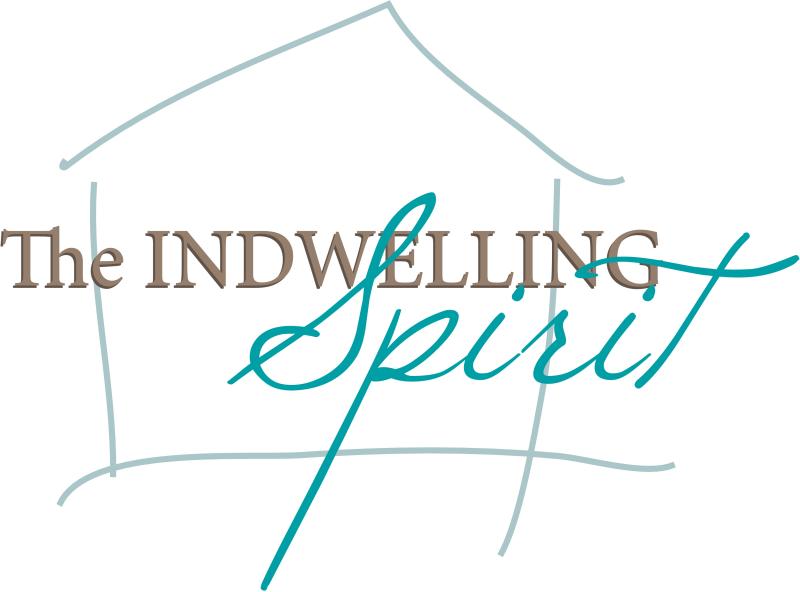 Last Sunday Night
We discussed the presence and fact of the indwelling
We looked at the teachings and doctrines that have come out of misunderstanding the promised indwelling of the Holy Spirit.
Now – the Method and Results
Method of the Indwelling Spirit
Holy Spirit may work directly or indirectly
Direct = miracles done by Him or as He empowers others – This was in the 1st century
Miracle = the direct intervention of God
Indirect = Spirit work within the natural laws
Method of the Indwelling Spirit
How does the Holy Spirit dwell in us?
God dwells in us
1 John 4:12-13 11 Beloved, if God so loved us, we also ought to love one another. 12 No one has seen God at any time. If we love one another, God abides in us, and His love has been perfected in us.
Method of the Indwelling Spirit
How does the Holy Spirit dwell in us?
God dwells in us
2 Corinthians 6:16 And what agreement has the temple of God with idols? For you are the temple of the living God. As God has said: "I will dwell in them And walk among them. I will be their God And they shall be My people."
Method of the Indwelling Spirit
Christ dwells in us
Colossians 1:27 To them God willed to make known what are the riches of the glory of this mystery among the Gentiles: which is Christ in you, the hope of glory.
Method of the Indwelling Spirit
Christ dwells in us
John 6:56 He who eats My flesh and drinks My blood abides in Me, and I in him. 
John 14:23 Jesus answered and said to him, "If anyone loves Me, he will keep My word; and My Father will love him, and We will come to him and make Our home with him.
Method of the Indwelling Spirit
Holy Spirit dwells in us
2 Timothy 1:14 That good thing which was committed to you, keep by the Holy Spirit who dwells in us.
Acts 5:32 And we are His witnesses to these things, and so also is the Holy Spirit whom God has given to those who obey Him.
Method of the Indwelling Spirit
God dwells in us by faith
1 John 4:15-16 Whoever confesses that Jesus is the Son of God, God abides in him, and he in God. 16 And we have known and believed the love that God has for us. God is love, and he who abides in love abides in God, and God in him.
Method of the Indwelling Spirit
Christ dwells in us by faith
Ephesians 3:17 that Christ may dwell in your hearts through faith; that you, being rooted and grounded in love
Method of the Indwelling Spirit
Holy Spirit dwells in us by faith
Galatians 3:2 This only I want to learn from you: Did you receive the Spirit by the works of the law, or by the hearing of faith?
3:14 that the blessing of Abraham might come upon the Gentiles in Christ Jesus, that we might receive the promise of the Spirit through faith.
Method of the Indwelling Spirit
Conclusion
Father, Son and Holy Spirit dwell in Christians
They dwell in us by faith
Think of the volume control on radio – up or down – high or low – loud or soft
Our faith is – strong or weak, alive or dead, active or inactive
Results of the Indwelling
Led by the Spirit
Romans 8:14 For as many as are led by the Spirit of God, these are sons of God.
Results of the Indwelling
Led by the Spirit
Conquer sin
Romans 8:13 For if you live according to the flesh you will die; but if by the Spirit you put to death the deeds of the body, you will live.
Results of the Indwelling
Led by the Spirit
Conquer sin
Bears witness
Romans 8:16 The Spirit Himself bears witness with our spirit that we are children of God
Results of the Indwelling
Led by the Spirit
Conquer sin
Bears witness
Sanctifies
Romans 15:16 that I might be a minister of Jesus Christ to the Gentiles, ministering the gospel of God, that the offering of the Gentiles might be acceptable, sanctified by the Holy Spirit.
Results of the Indwelling
Led by the Spirit
Conquer sin
Bears witness
Sanctifies
Produces Christians
Galatians 5:22-23 22 But the fruit of the Spirit is love, joy, peace, longsuffering, kindness, goodness, faithfulness, 23 gentleness, self-control. Against such there is no law.